Aula 4. Política Externa Independente
BRI0067 – Política Externa Brasileira
Instituto de Relações Internacionais USP
Prof. Pedro Feliú
Antecedentes da PEI
Formulação x Implementação
Consolidação de uma Ideologia
Conferência de Bandung (1955) – Norte x Sul
ISEB + CEPAL = Nacional Desenvolvimentismo
O Nacionalismo passa a desafiar o alinhamento automático
Globalismo (Universalismo) x Alinhamento
Desideologização da PEB
Afonso Arinos (UDN) e Santiago Dantas (PTB)

Partidário da emenda parlamentarista, a favor do Golpe e um dos fundadores da Arena e depois PFL. Primeira lei anti-racismo no Brasil (51)
Deputado Federal por MG, ligado ao trabalhismo e a esquerda – anti-golpe
Eleição para vice separado
Analfabetos não votavam
Mandato de 5 anos
João Goulart (36,1% dos votos)
Jânio Quadros (PTN)
Moralizador do Serviço Público – Vassourinha
Conflito com sindicatos – Imposto Sindical
Apoio doméstico na Política Externa – setores propulsores das reformas de base – ligas camponesas e sindicatos (Cason e Power – Lula)
Política Econômica Ortodoxa – reforma cambial e orçamentária – FMI e EUA apoiavam
Minoria no Congresso Nacional – UDN + PDC (22,6%)
Jânio Quadros e a PEI
Não-intervenção e Autodeterminação dos povos: Descolonização e Anti-Imperialismo 
Igualdade jurídica das nações – Organizações Internacionais
Solução pacífica de controvérsias – Postura conciliadora do Brasil
João Goulart (PTB)
Agrária: indenização por título da dívida; função social da terra; direitos trabalhistas da cidade 
Urbana: Planos diretores, Moradias Populares, Expropriações  
Bancária: Acesso ao crédito - produtores
Fiscal: Aumentar a Arrecadação; Imposto progressivo – justiça distributiva 
Educação: abolição da cátedra vitalícia (IES); método de Paulo Freire; aumento salarial; combate ao analfabetismo
João Goulart II
Controle sobre o Capital Estrangeiro (decreto nº 53451/64) – remessas de lucros
Nacionalização e a Estatização de setores básicos da economia 
Extensão do direito de voto aos analfabetos e aos oficiais não graduados das Forças Armadas
Legalização do Partido Comunista do Brasil (PCB)
João Goulart III
Adoção do regime parlamentarista: políticos civis e militares contrários à sua posse.
Cercear os poderes do presidente (Nove meses antes do final do mandato de Goulart = plebiscito – 1963 plebiscito antecipado e vitória do presidencialismo).
Tancredo Neves primeiro-ministro (balanceamento, por ex, lei de remessas)
Aliança PSD + UDN em 1962 (eleições). Mudança drástica na política brasileira – reformas de base
PTB = 26%; PSD + UDN = 56%
Paralisia Decisória – um dos motivos do golpe
João Goulart e a PEI
Maior busca por autonomia – “potência não-alinhada”
Letícia Pinheiro – diferença em relação a Quadros – de uma posição neutra a uma posição autônoma
Houve mudança entre JK e PEI? Entre Jânio e Jango?
Eventos Marcantes da PEI
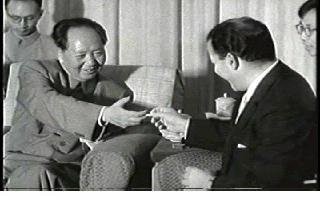 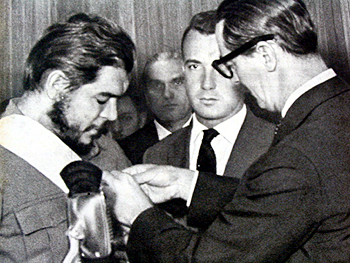 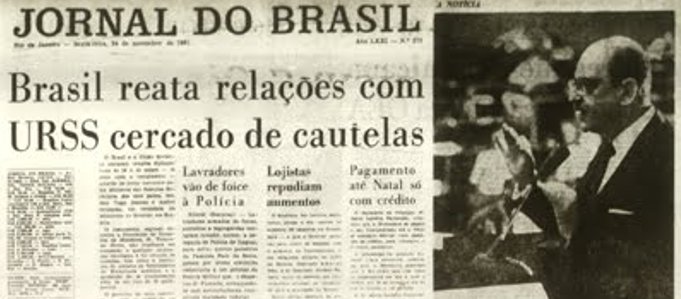 Contradição da PEI
Abstenção do Brasil sobre resolução 1603 da ONU (Incitava Portugal a dar passos no sentido de libertar Angola) – começou apoiando mas se absteve ao final. 
Hipóteses: 
1. Itamaraty Português 
2. Hegemonia Americana 
3. Combate ao Comunismo 
4. Acordos Prévios
Níveis de Mudança
Ocidente x Oriente
Erdogan, Neo-Otamanismo e o Secularismo x Islamismo
Fatores Vinculados à Mudança
Crise do Petróleo – Geisel e o Pragmatismo Responsável
Raymundo Dantas e a PEB para a África
Doméstico x Internacional: combate ao racismo e uma inserção “não-colonial” no continente – Afonso Arinos e Jânio Quadros
China, Turquia e Índia produzem o mesmo discuro hoje sobre o continente
Diplomata de carreria x nomeção política
Exportação da “Democracia Racial”
presidente de Gana, Kwane Nkrumah: ironia